95 лет
Государственному
Пожарному надзору
Главное управление МЧС России 
по Архангельской области
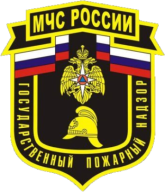 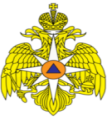 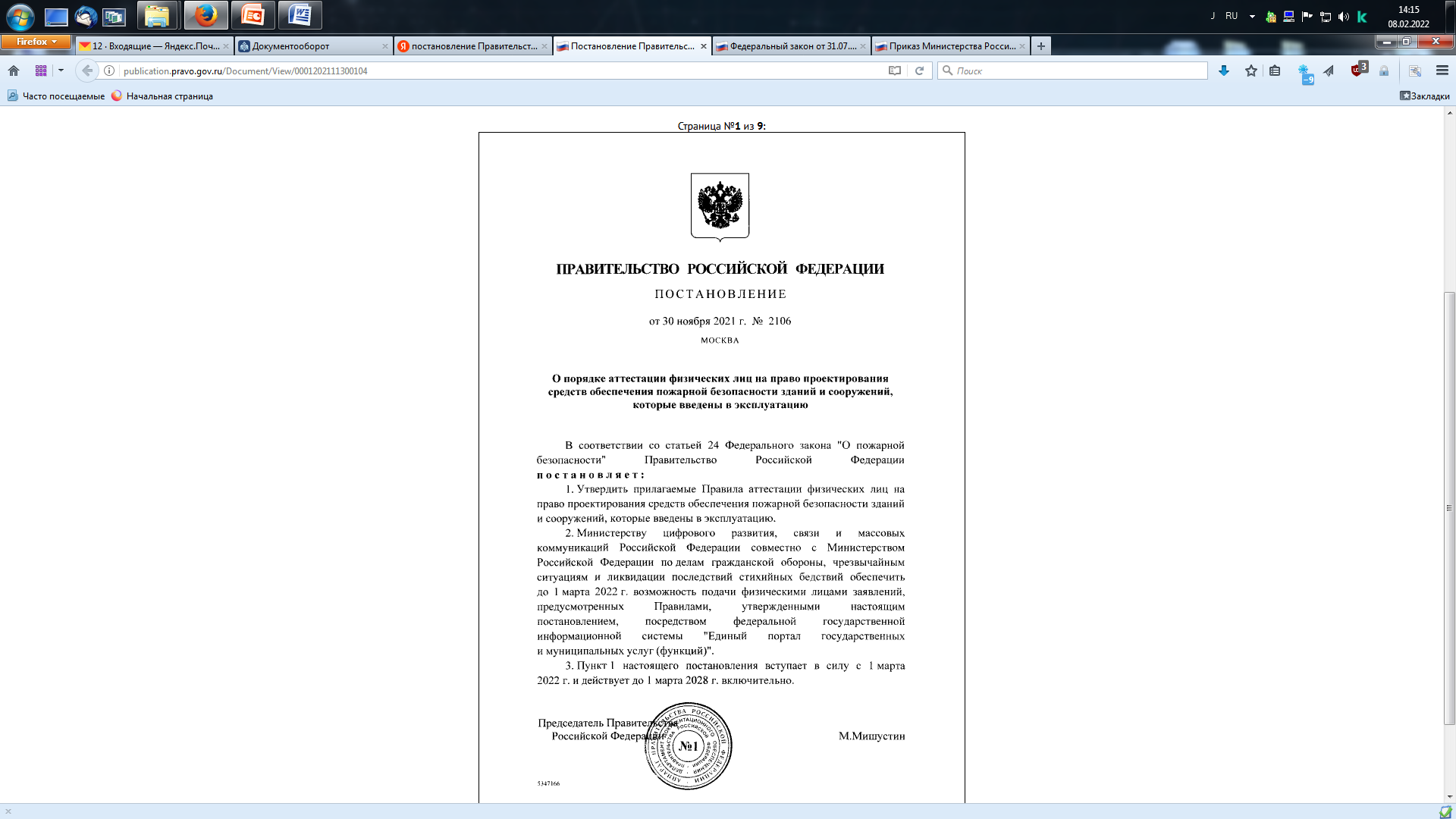 Аттестационные требования : 

       Наличие у претендента высшего или среднего профессионального образования по специальности «Пожарная безопасность» либо иного высшего образования или среднего профессионального образования при условии получения дополнительного профессионального образования по типовой дополнительной профессиональной программе – программе профессиональной переподготовки; 
       Наличие у претендента специальных знаний в области пожарной безопасности, необходимых для проектирования.
95 лет
Государственному
Пожарному надзору
Главное управление МЧС России 
по Архангельской области
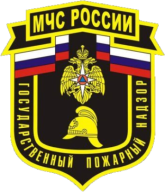 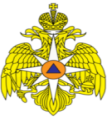 Для прохождения аттестации претендент направляет 
в МЧС России заявление в электронной форме о прохождении аттестации через единый портал государственных услуг, в котором указываются:
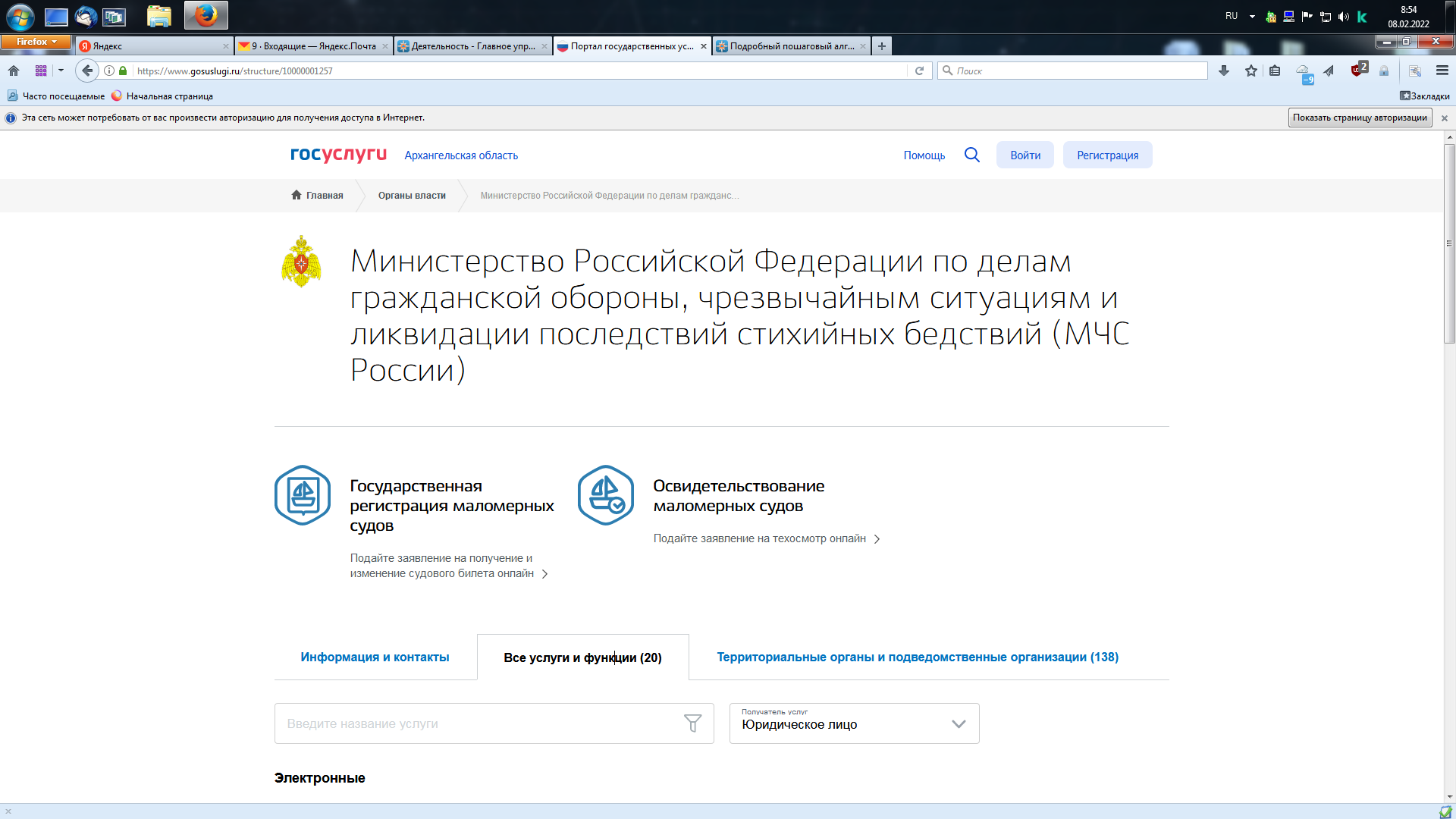 Фамилия, имя и отчество, адрес его места жительства, данные документа, удостоверяющего его личность, страховой номер индивидуального лицевого счета с указанием номера телефона и адреса электронной почты;
            Реквизиты документов о получении профессионального образования;
            Согласие на обработку персональных данных.
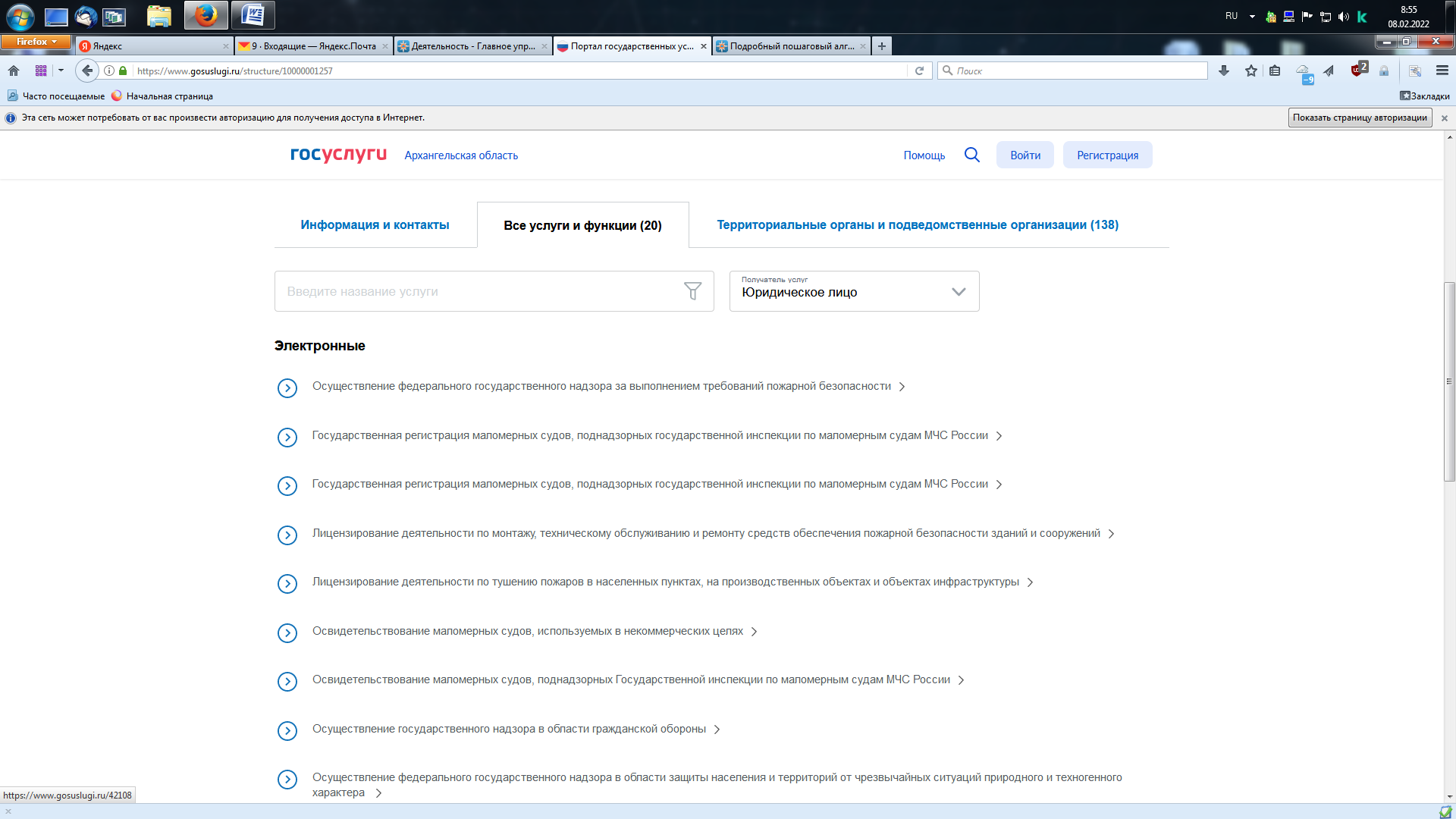 95 лет
Государственному
Пожарному надзору
Главное управление МЧС России 
по Архангельской области
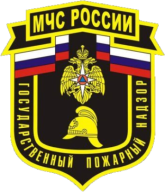 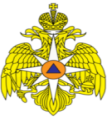 Подтверждение достоверности сведений, 
указанных в заявлении о прохождении аттестации
Запрос в МВД РФ о действительности (недействительности) документа, удостоверяющего личность претендента
Запрос в Федеральную службу по надзору в сфере образования и науки о получении претендентом документа об образовании
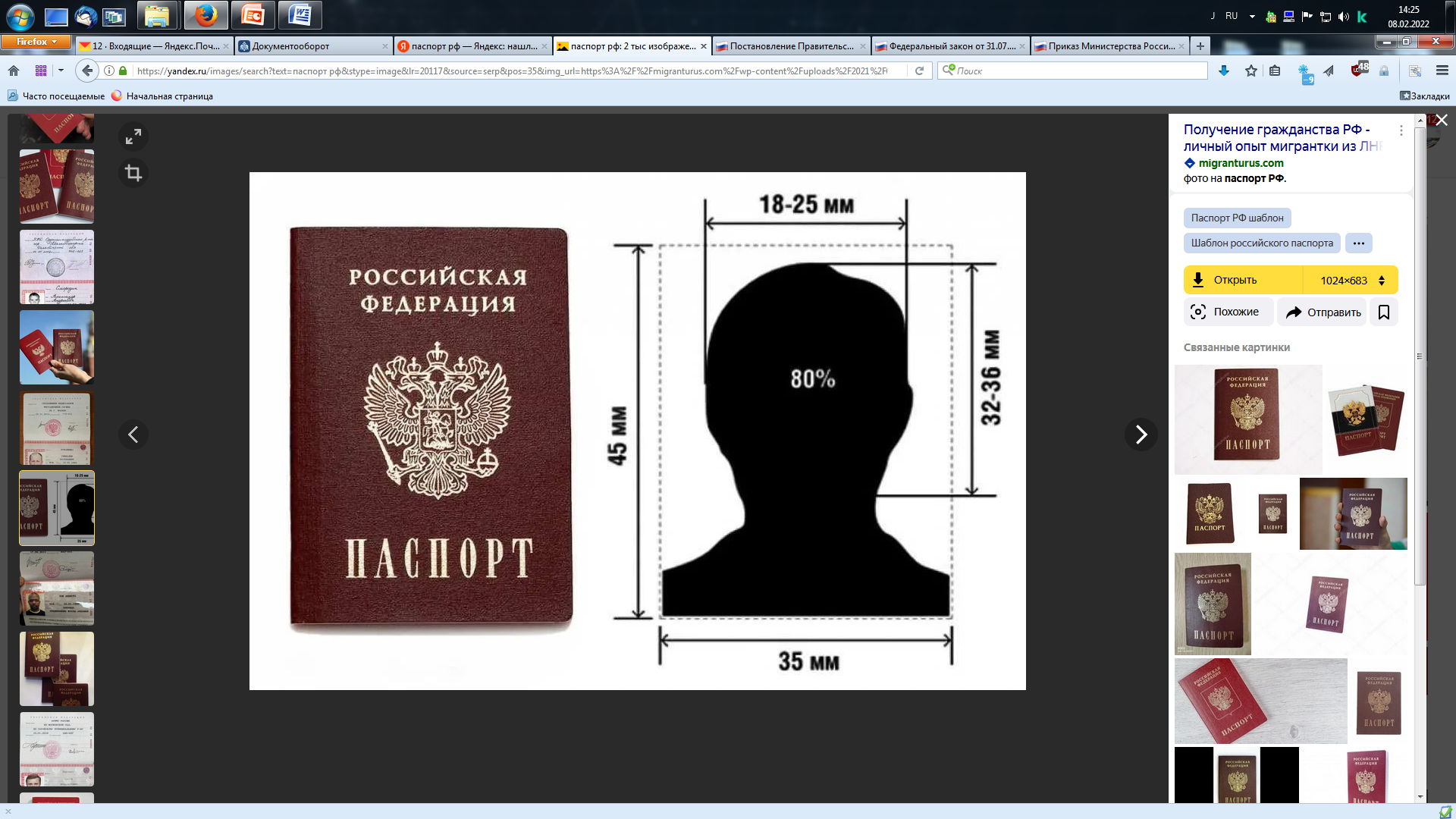 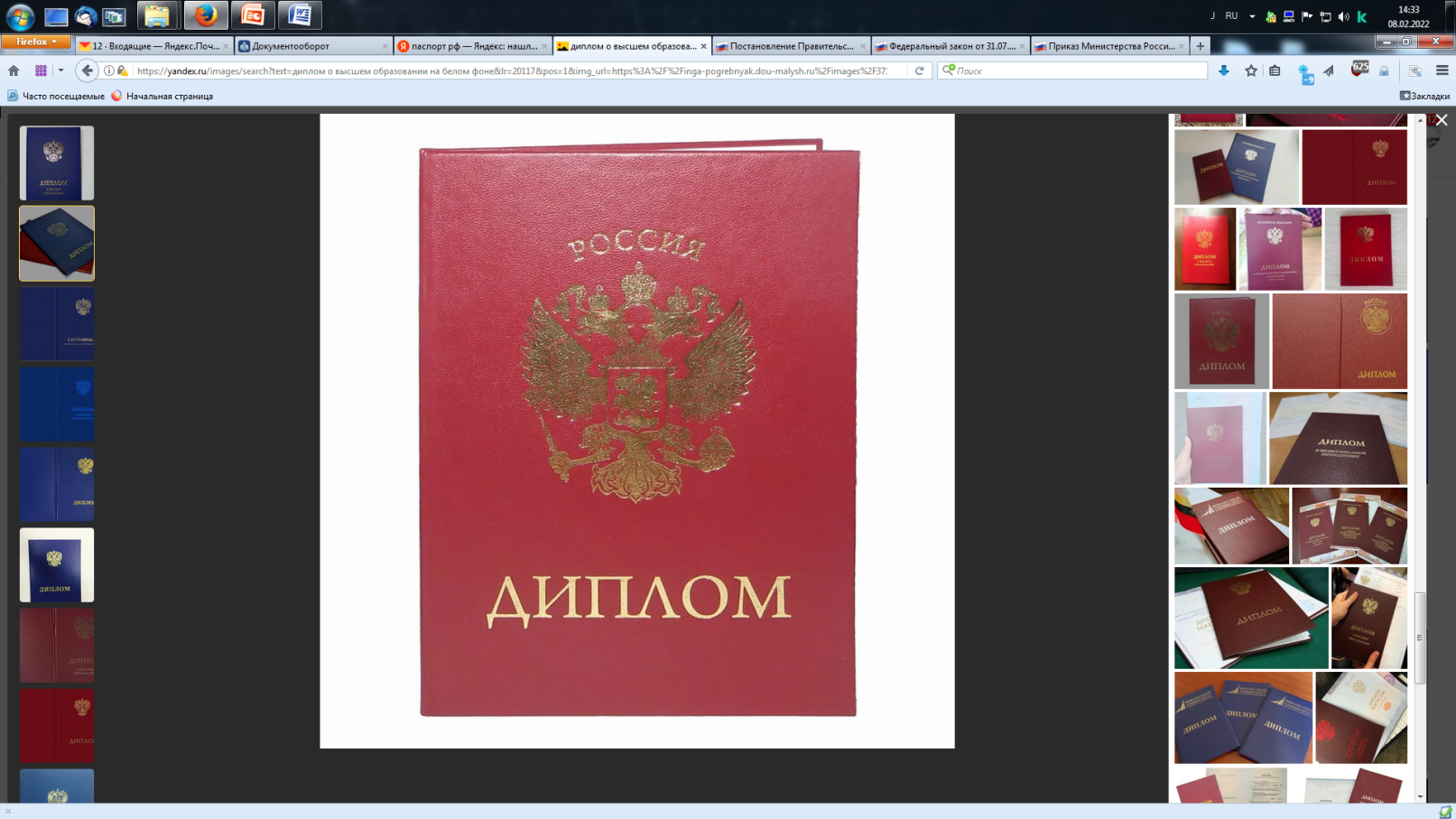 95 лет
Государственному
Пожарному надзору
Главное управление МЧС России 
по Архангельской области
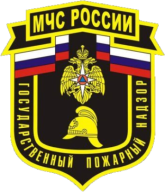 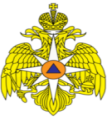 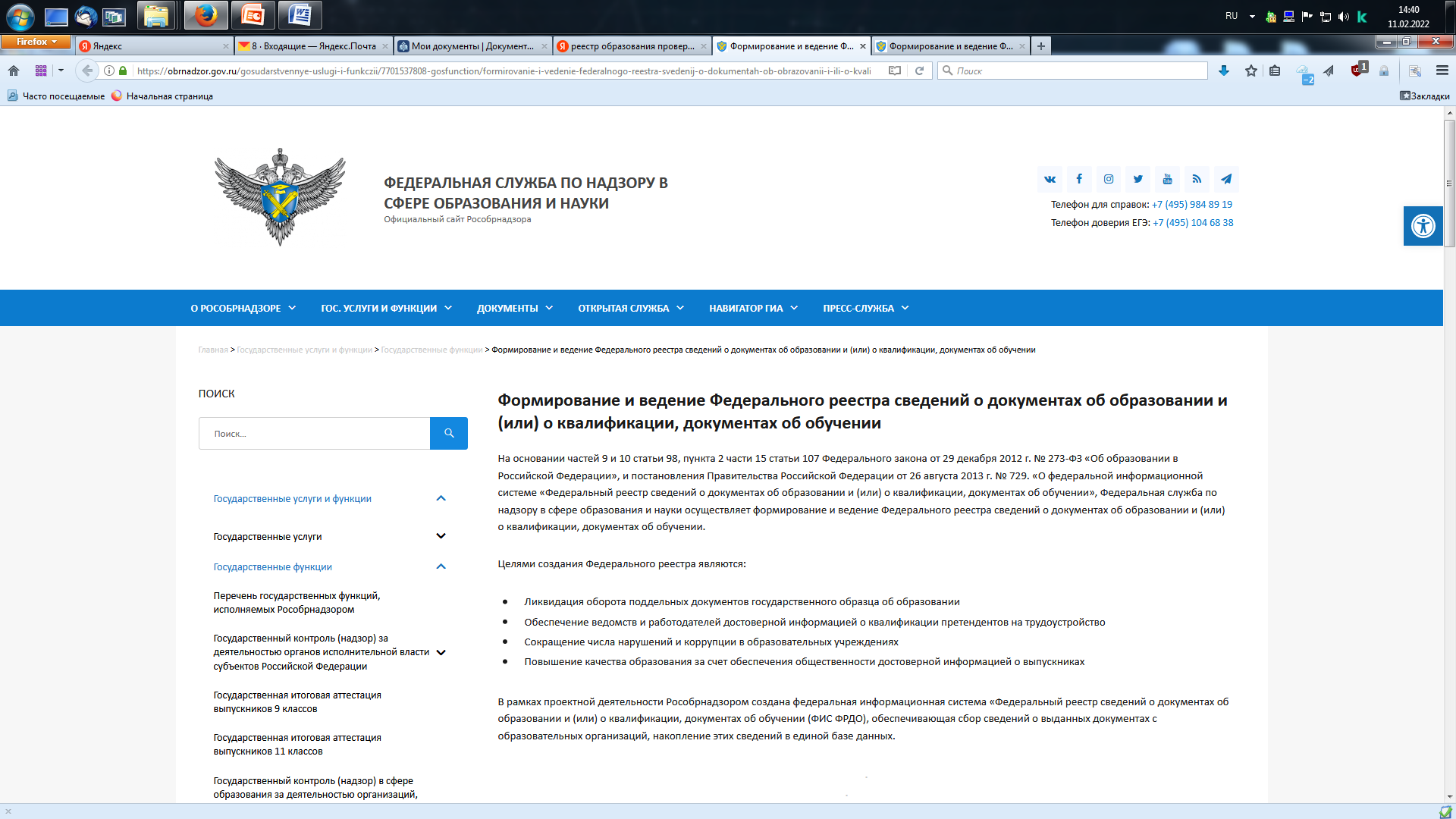 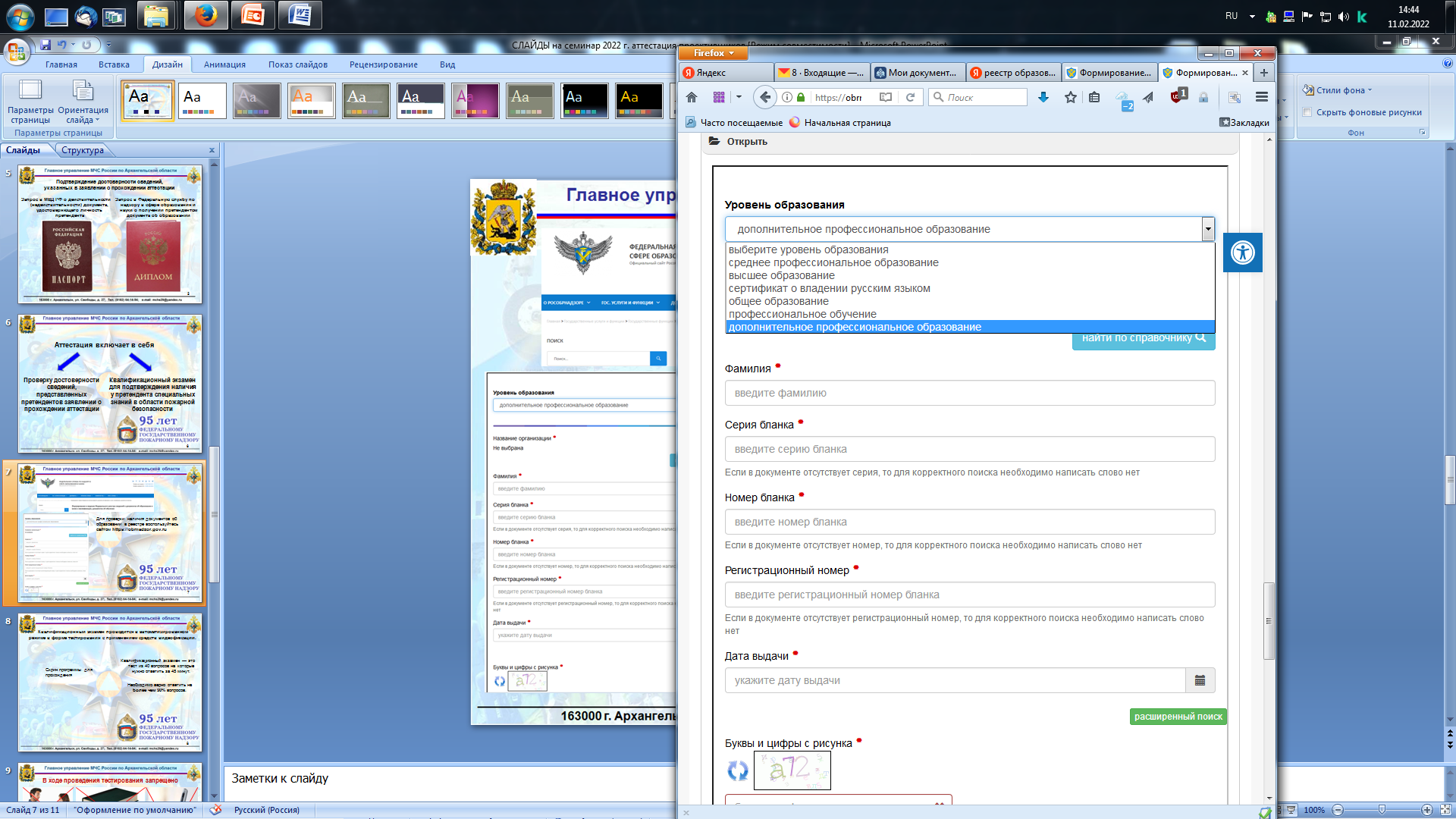 Для проверки  наличия документов об образовании в реестре воспользуйтесь сайтом https://obrnadzor.gov.ru
95 лет
Государственному
Пожарному надзору
Главное управление МЧС России 
по Архангельской области
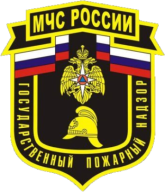 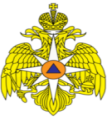 Отказ в допуске к экзамену
отсутствие образования;
не в полном объеме предоставлены 
сведения или предоставлены
сведения, достоверность которых
 не подтвердилась
Квалификационный экзамен для подтверждения наличия 
у претендента специальных знаний в области пожарной 
безопасности, необходимых для проектирования (в срок не 
превышающий 10 рабочих дней после принятия документов)
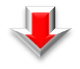 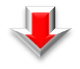 В автоматизированном режиме в форме тестирования 
40 вопросов – 45 минут
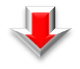 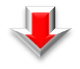 Решение об отказе в 
аттестации
(менее чем 90% правильных 
ответов, а также неявка 
претендента)
Решение об аттестации
(90% и более правильных ответов)
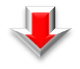 РЕЕСТР 
аттестованных лиц
Квалификационный 
аттестат
(действует на всей территории РФ, 
срок действия 5 лет)
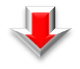 95 лет
Государственному
Пожарному надзору
Главное управление МЧС России 
по Архангельской области
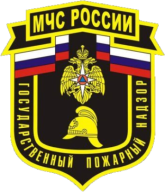 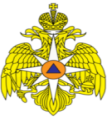 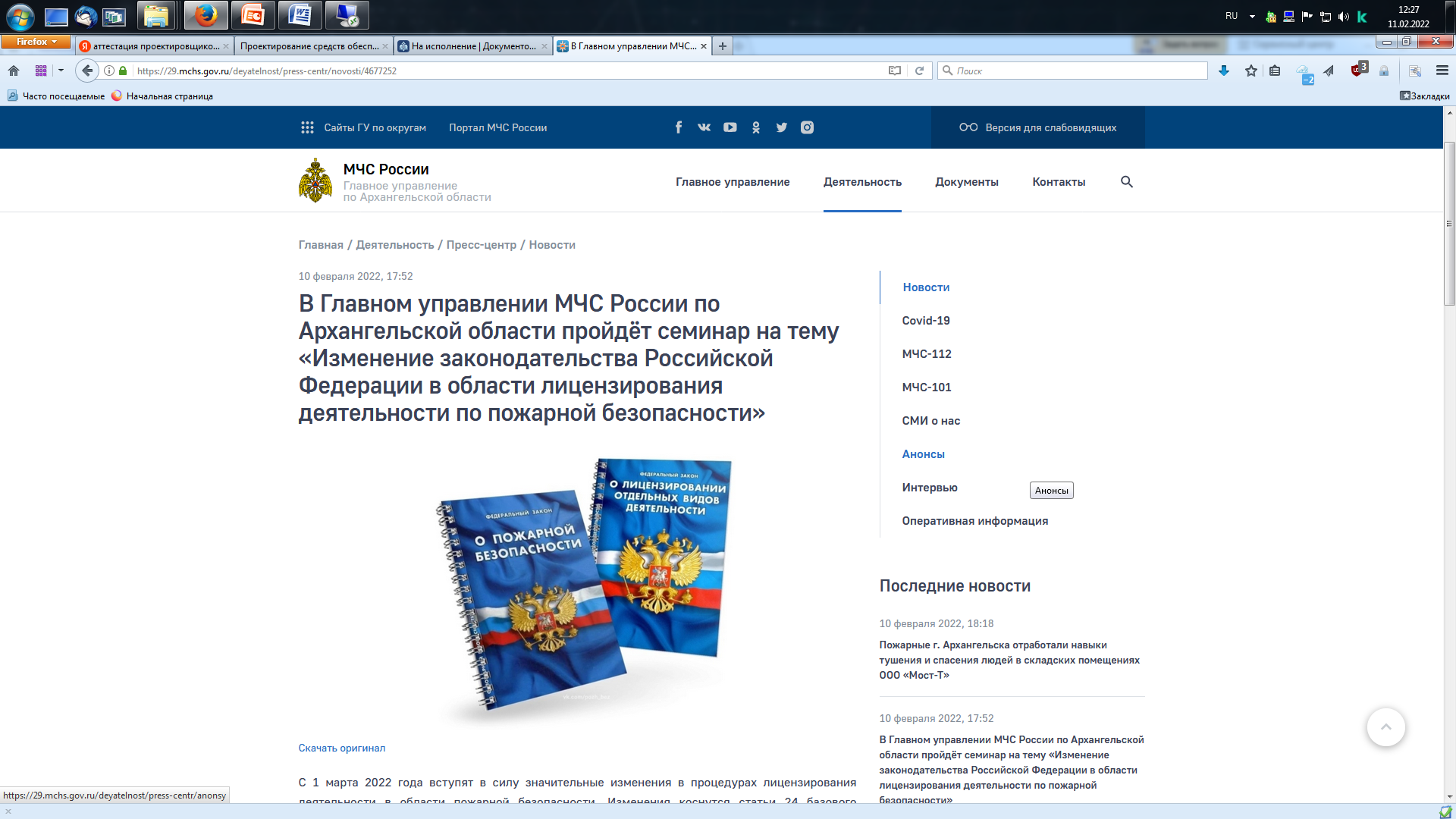 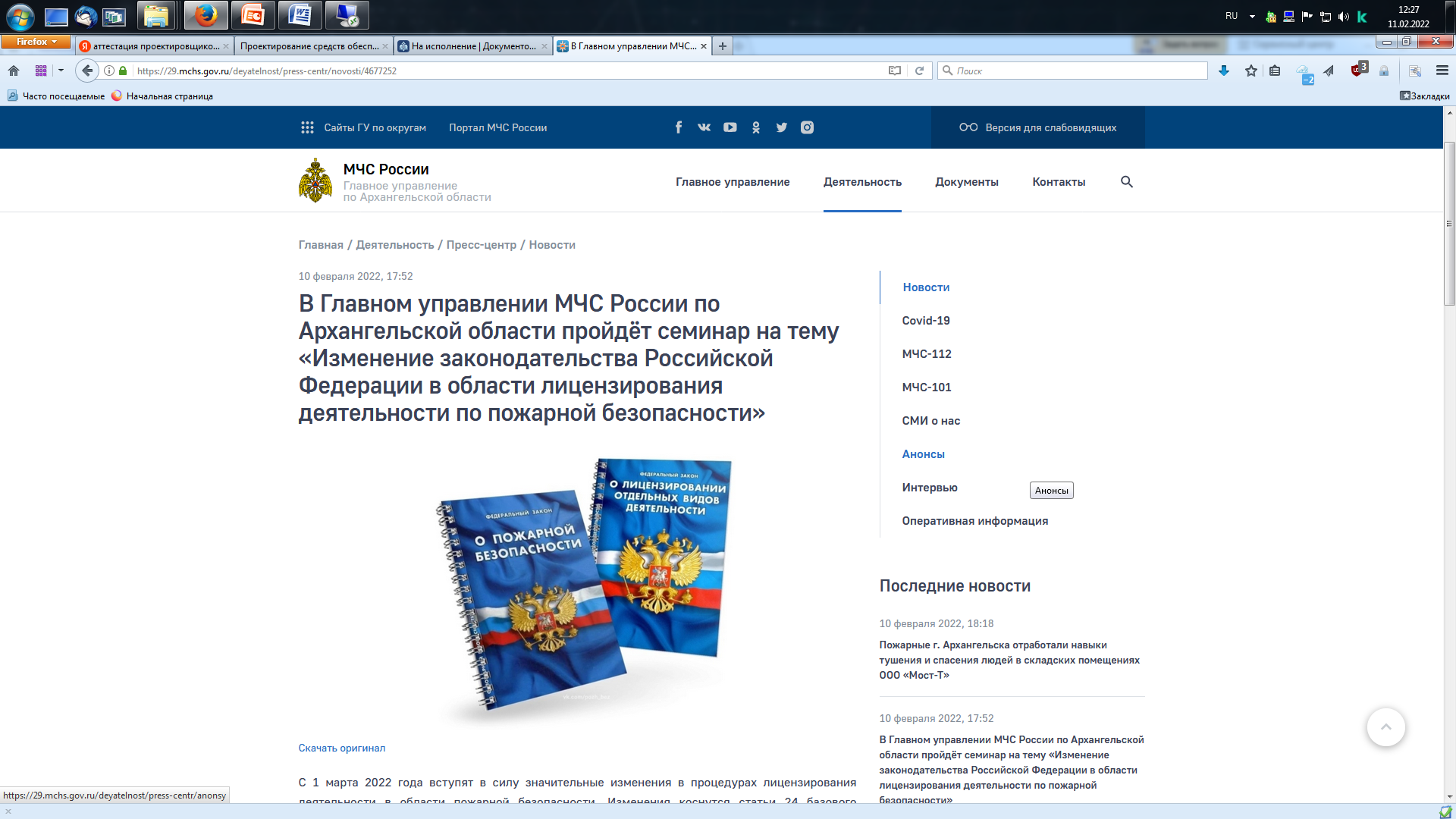 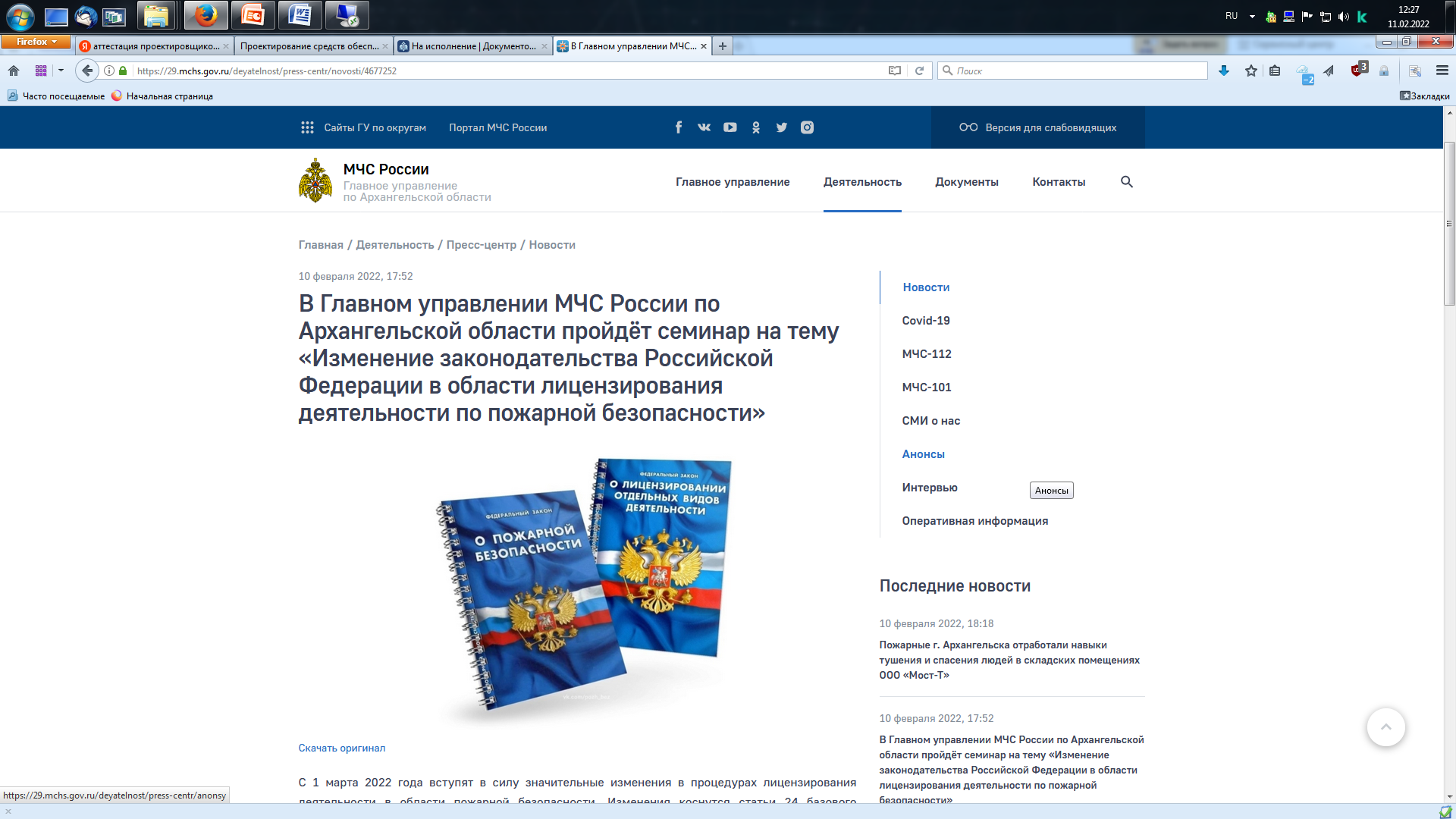 Спасибо за внимание!